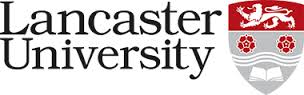 Methodological considerations for teaching languages to dyslexic students
Judit Kormos, Lancaster University


ENGaGE project Kick-off meeting 2017 Szeged Hungary
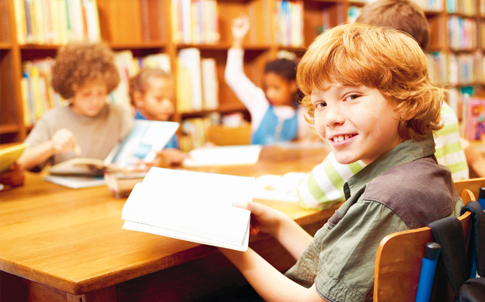 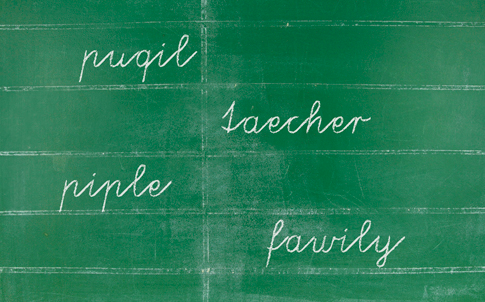 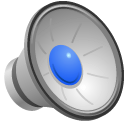 Dyslexia is like a 100 meter track race. In my lane I have hurdles but no one else does and it is unfair that I am the only one with hurdles. It’s hard. It’s like starting out, the gun shoots and then I take off and start running like my other classmates.Because we have all had the same education how to run, I hit the first hurdle and fall flat on my face. My parents and teachers are yelling at me at the sidelines, Try harder. The other kids are making it down the track. Okay, pulling myself up, I try running faster and fall even harder after hitting the next hurdle. Then someone takes the time to show me how to run hurdles. I can now catch up with my classmates. The key is that I have to do it differently, the way that works best for me.
[Speaker Notes: Dyslexia is like a 100 meter track race. In my lane I have hurdles but no one else does and it is unfair that I am the only one with hurdles. It’s hard. It’s like starting out, the gun shoots and then I take off and start running like my other classmates.Because we have all had the same education how to run, I hit the first hurdle and fall flat on my face. My parents and teachers are yelling at me at the sidelines, Try harder. The other kids are making it down the track. Okay, pulling myself up, I try running faster and fall even harder after hitting the next hurdle. Then someone takes the time to show me how to run hurdles. I can now catch up with my classmates. The key is that I have to do it differently, the way that works best for me.]
RULADA
Six key elements of inclusive language teaching
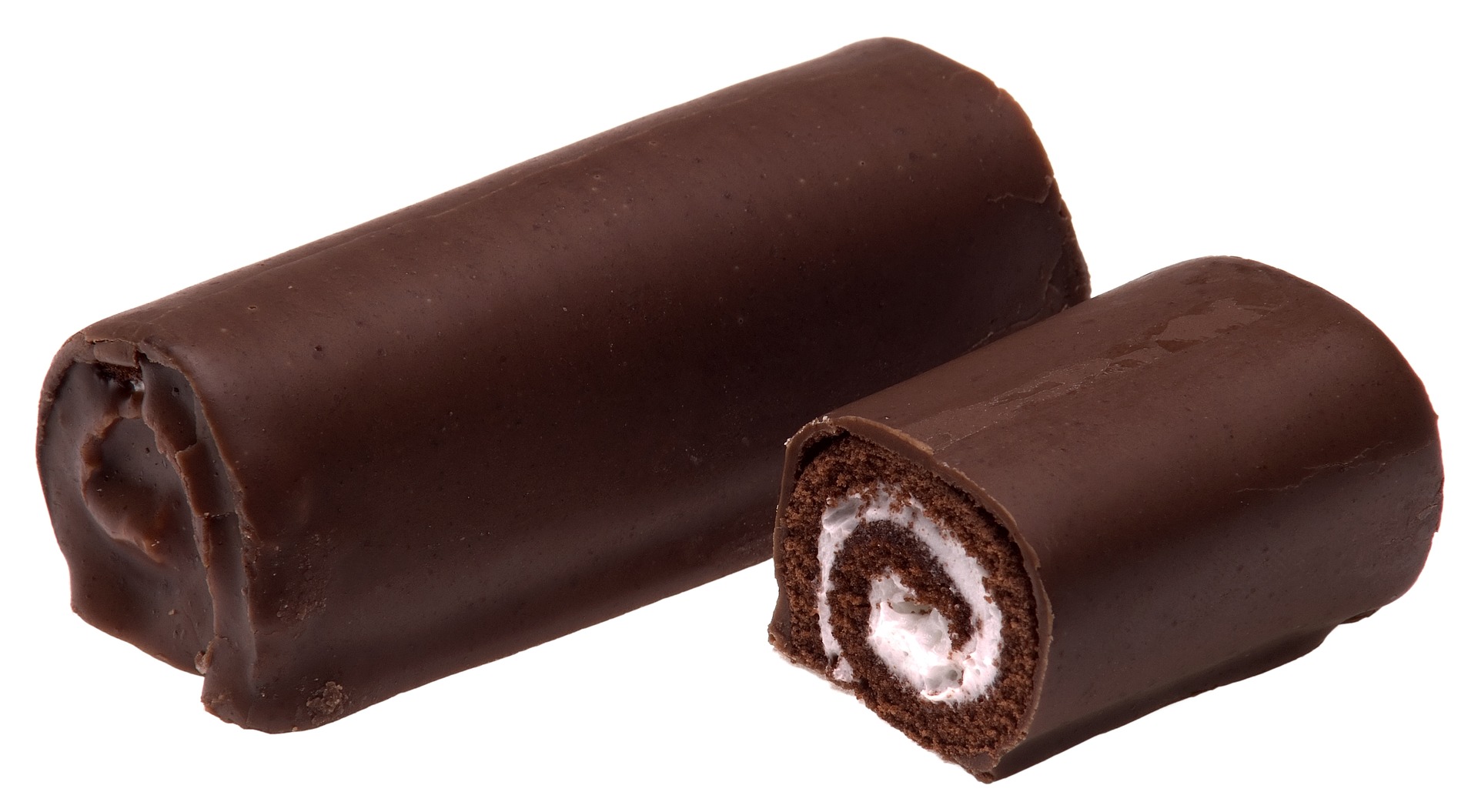 [Speaker Notes: There are six key elements of inclusion]
What type of learning difficulties are there?
Specific learning difficulties
Dyslexia
Dyscalculia
Dysgraphia
Dyspraxia
ADHD
Learning difficulties overlap.
Learning difficulties are placed on a continuum: there are no clear cut-off points.
Learning difficulties have different degrees of severity.
Causes of learning difficulties
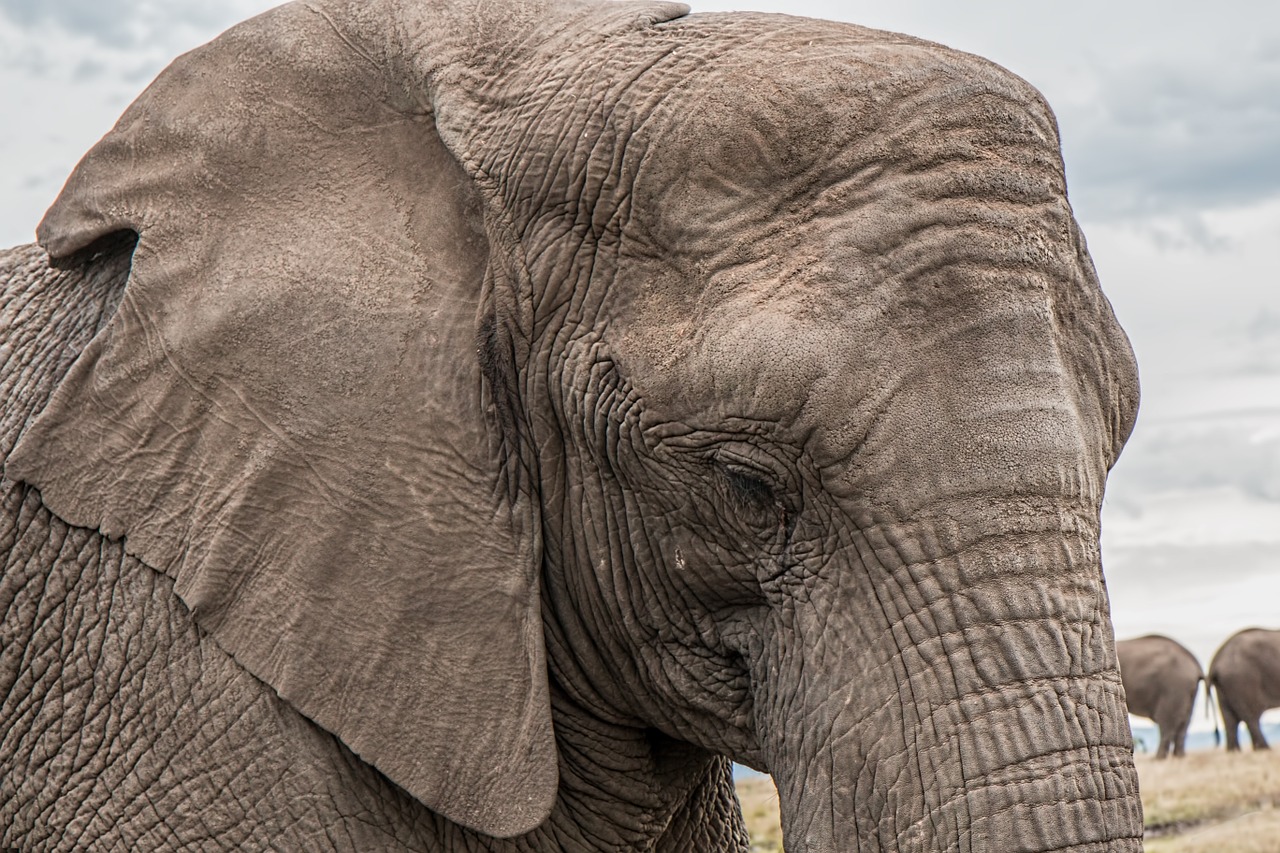 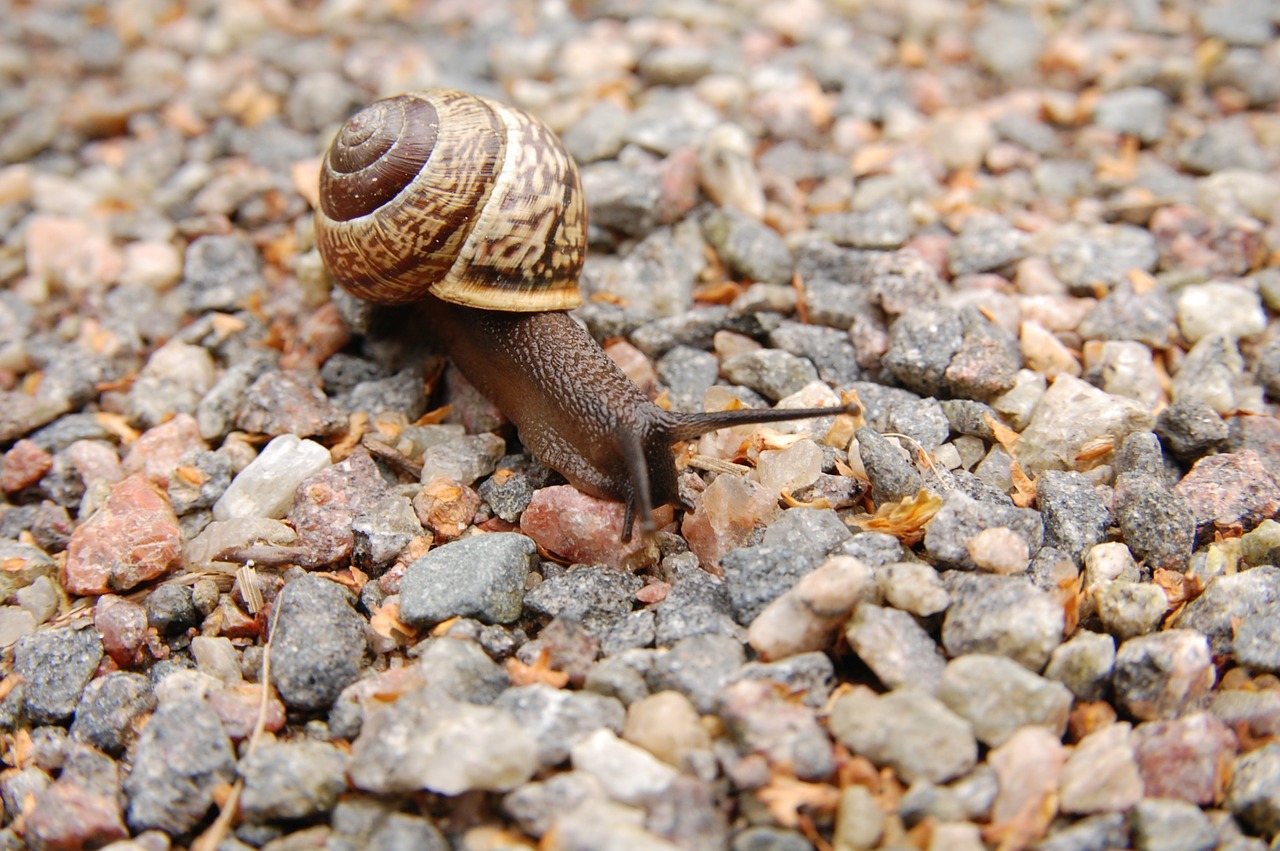 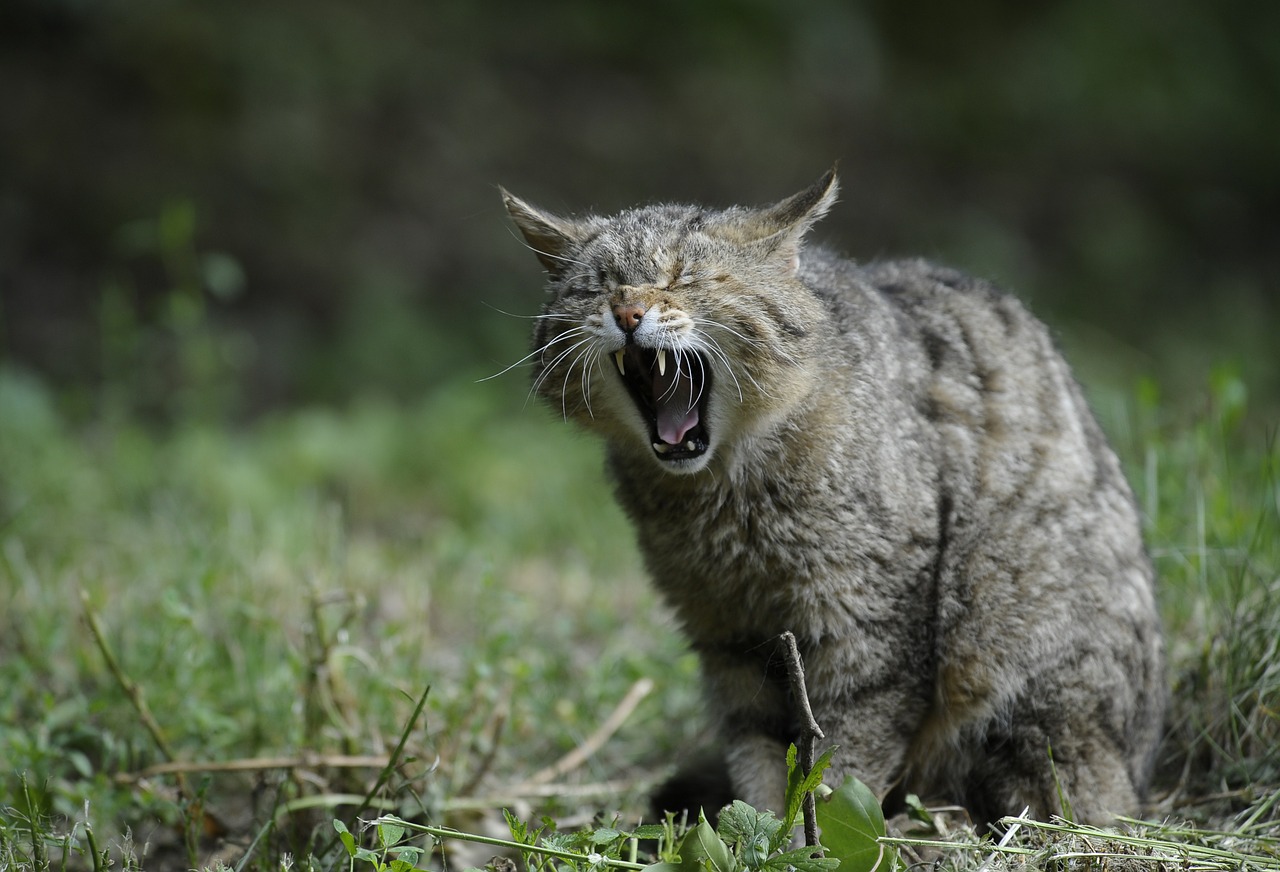 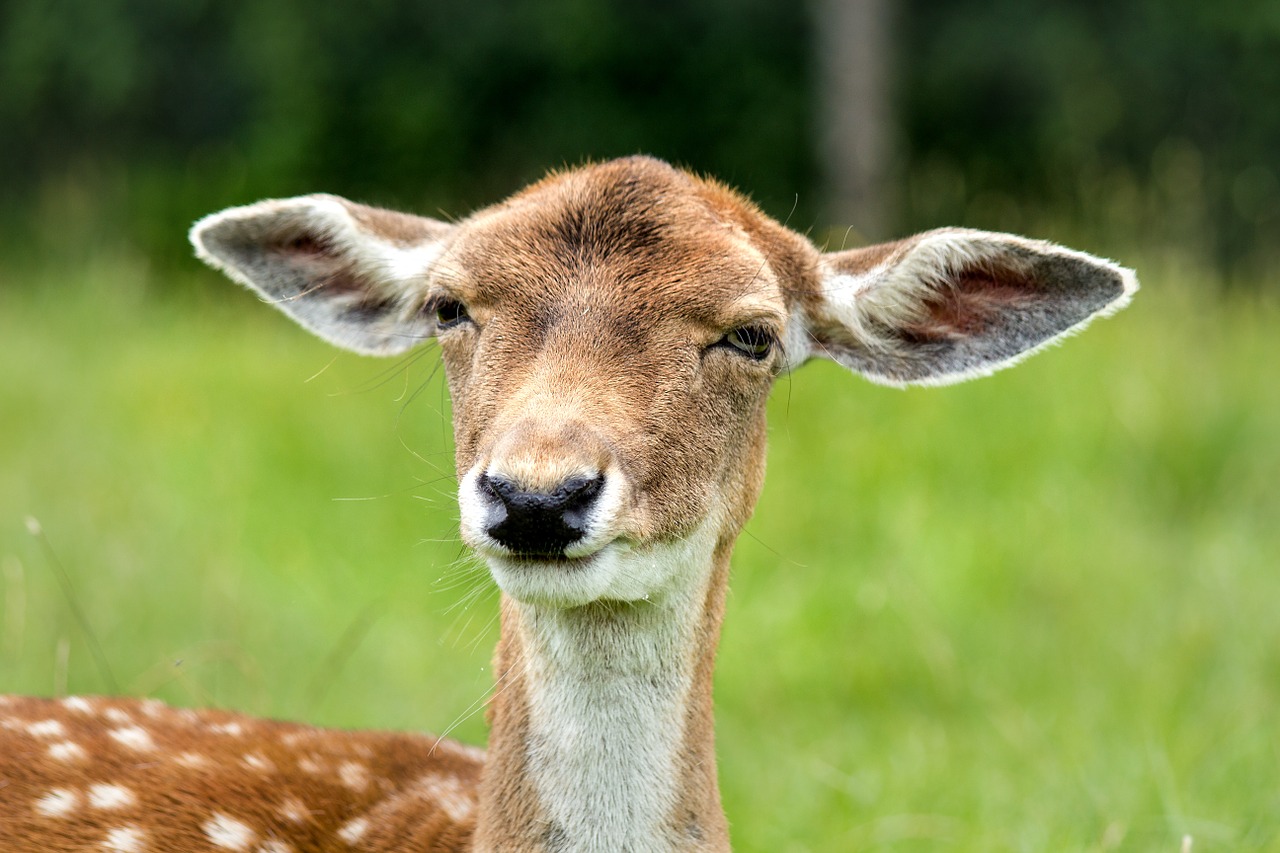 Link between first and second language difficulties
SpLDs
L2 learning difficulties
Not every student with an SpLD will necessarily have difficulties in L2 learning. 
Not everyone who is struggling to learn an L2 has an SpLD.
Reading difficulties in L2
Writing difficulties in L2
Difficulties with  L2 listening and speaking
Difficulties with  L2 vocabulary
Key elements of inclusive language teaching
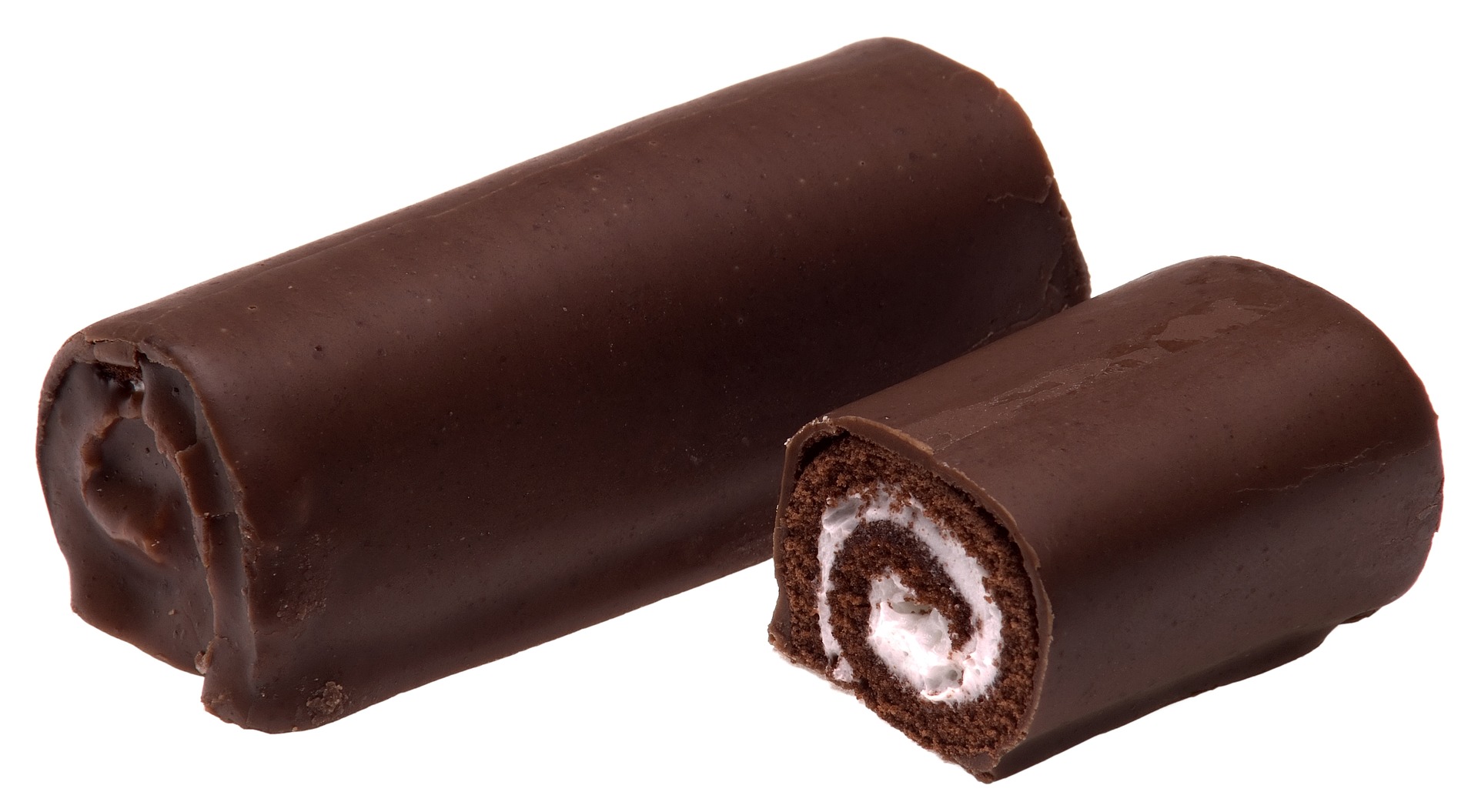 [Speaker Notes: There are six key elements of inclusion]
Learning strategies
Discuss time-management
Learning diary/schedule
Practice self-evaluation
Discuss ways about managing negative feelings and emotions
Practice use of text comprehension strategies
Practice test preparation and test taking strategies
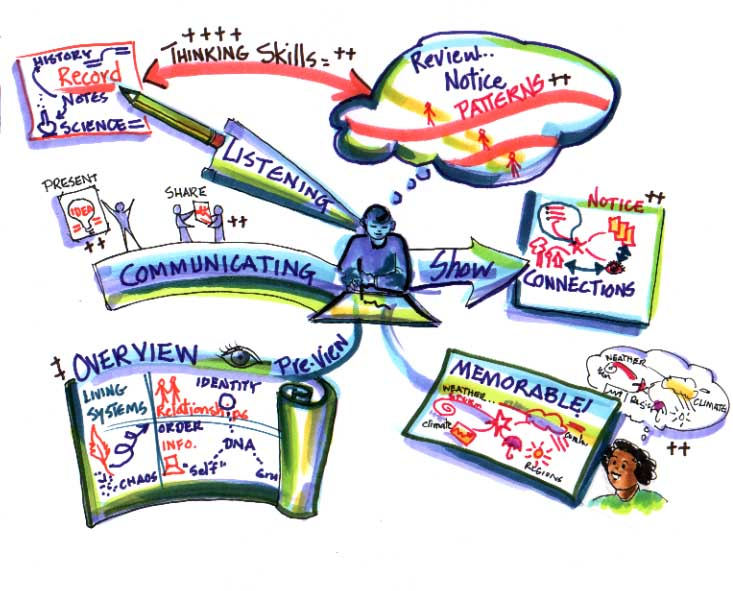 Memory techniques
Mnemonics – Big Elephants  Can Always Understand Small Elephants
Keyword method
Chunking
Rhyme
Mind-maps
What can we accommodate?
Classroom management
(groupwork, pairwork)
Presentation and access to material
(multiple channels, handouts)
Accommodations
Environment 
(Light, temperature, seating arrangements)
Level of support 
(teacher, peers)
Pacing 
(slow down, revise, recycle)
[Speaker Notes: We can offer accommodations in many different ways. Please animate as in current slide


[1]
We can make adjustments in classroom management and use pair or group work instead of individual work to support students with learning difficulties. 

[2]
Changes in the environment can include adjusting the light or temperature so that everyone feels comfortable. We can use a seating arrangement so that the student who needs our attention is close to us.

[3]
 Another possibility is to slow down the pace of our teaching and cover less in a class and revise more frequently. 

[4]
Instead of just giving instructions orally, we can write down the steps for the students, we can use more visuals, give handouts about the material covered and allow students to make recordings. 

[5]
Finally we can offer more in and outside class support or set up a peer tutoring system.]
Content
Differentiate
Process
Product
Environment
Differentiation within tasks
Students complete only odd-numbered questions or specifically selected items 
Teacher provides responses to several items and the student completes the rest. 
Divide a worksheet into sections and student  does a specific section only
[Speaker Notes: The teacher can ask the student to complete only odd-numbered tasks, questions or specifically selected items
The teacher can provide responses to several items and ask the student to complete the rest. 
The teacher can divide a worksheet into sections and instruct the student to do a specific section.]
Differentiation across tasks or task types
Students listen to a text instead of/while reading it
Students underline, match, select possible answers rather than writing down the answer
Choice of presentation mode (e.g. spoken, written)
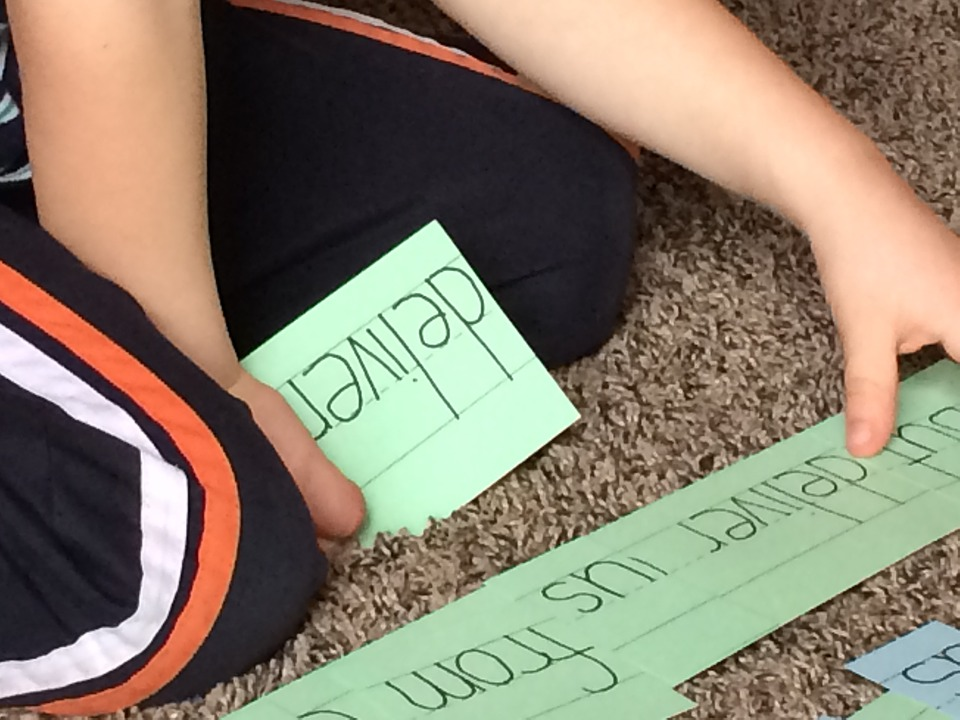 Multi-sensory teaching methods
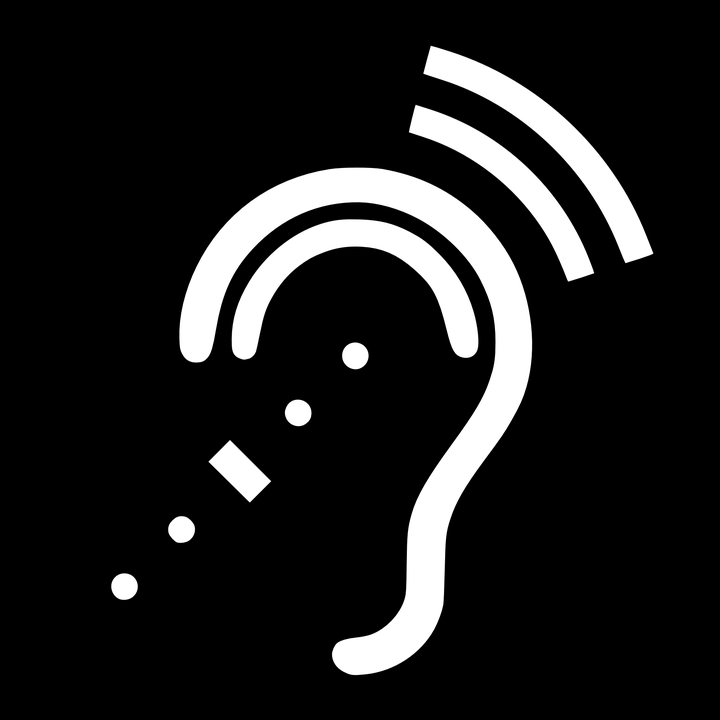 Using multiple sensory channels
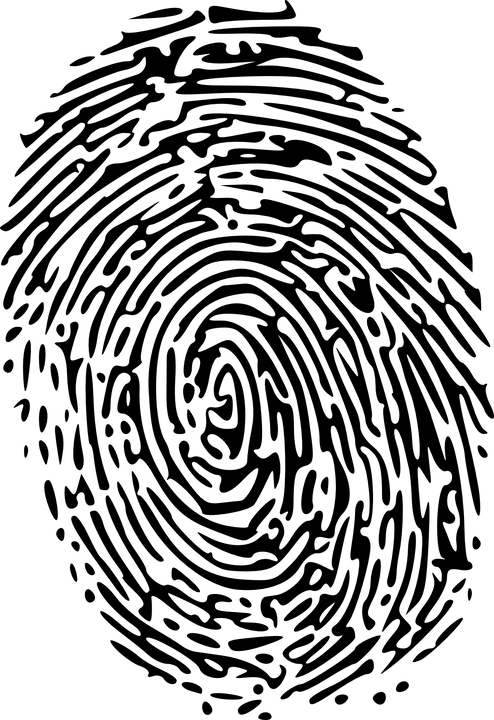 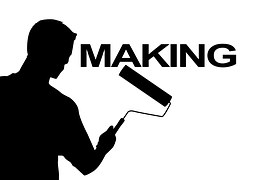 Components of multi-sensory teaching
Small, cumulative steps
Direct, explicit teaching
Highly structured (from simple to complex)
Frequent revision, practice
[Speaker Notes: [Add animation order as indicated]
[1]
Because students with learning difficulties find it challenging to deal with the complexities of another language at many levels, it is important to carefully structure the instruction and proceed from simple language structures to complex ones. This  requires that language teachers think carefully about the sequence in which different elements and structures of language are presented in the syllabus.

[2]
We already mentioned that slowing down the pace of teaching and proceeding small cumulative steps also helps students to overcome the difficulties caused by short-term memory limitations.

[3]
Related to this, students with learning difficulties also need more frequent revision opportunities and more practice. Overlearning can sometimes be the key to success.

[4]
Students with learning difficulties also find it difficult to learn implicitly from the input they get. In other words, it is very challenging for them if they are expected to discover rules and regularities of the language without guidance. They benefit hugely from explicit explanation or from guided discovery activities where there is an opportunity to check that their assumptions about rules and regularities were correct.]
More Information
www.dystefl.eu
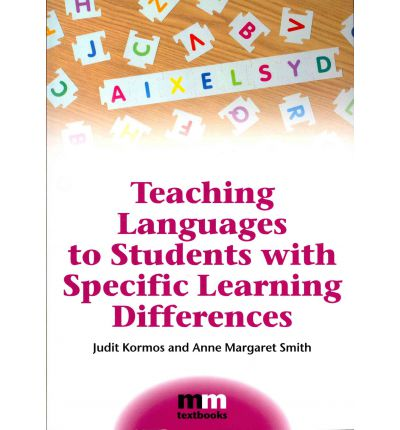 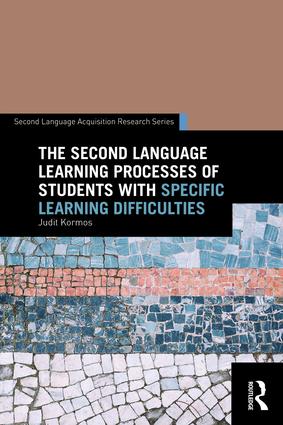 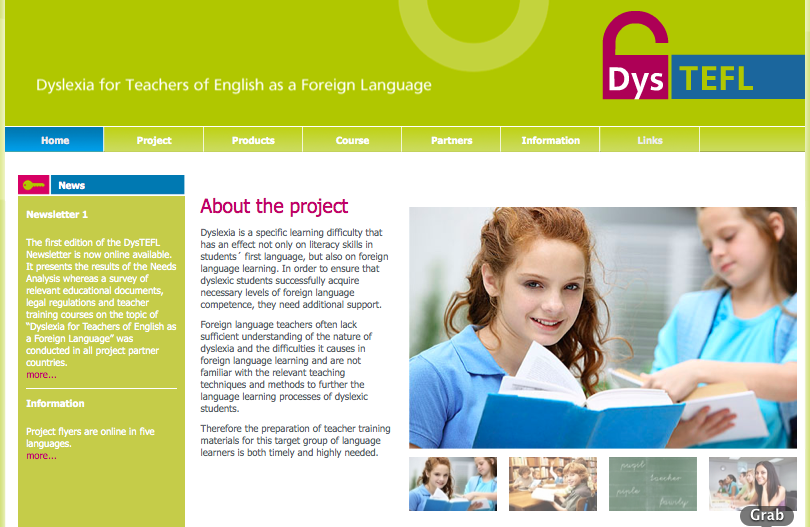